Chapter 7 – Hypothesis testing
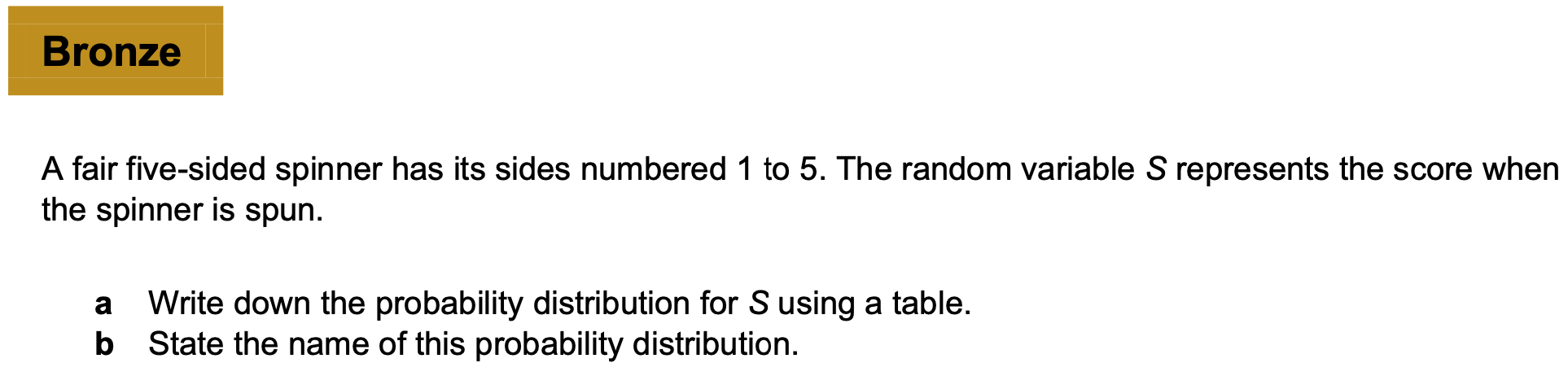 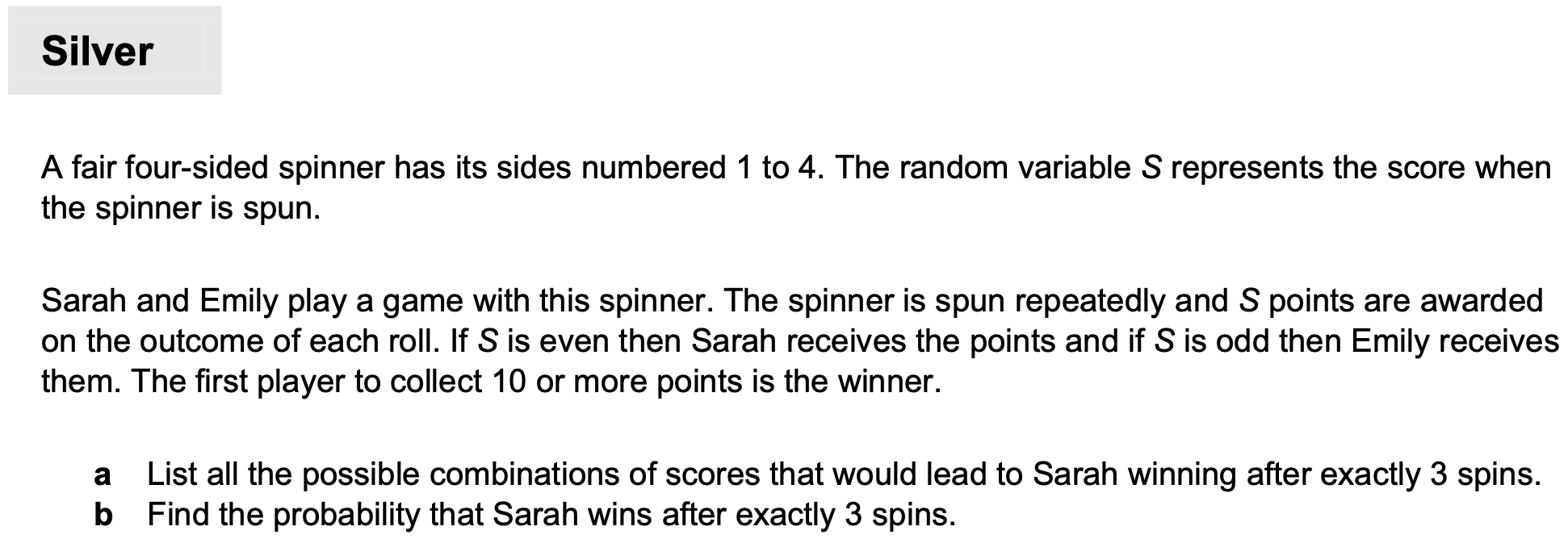 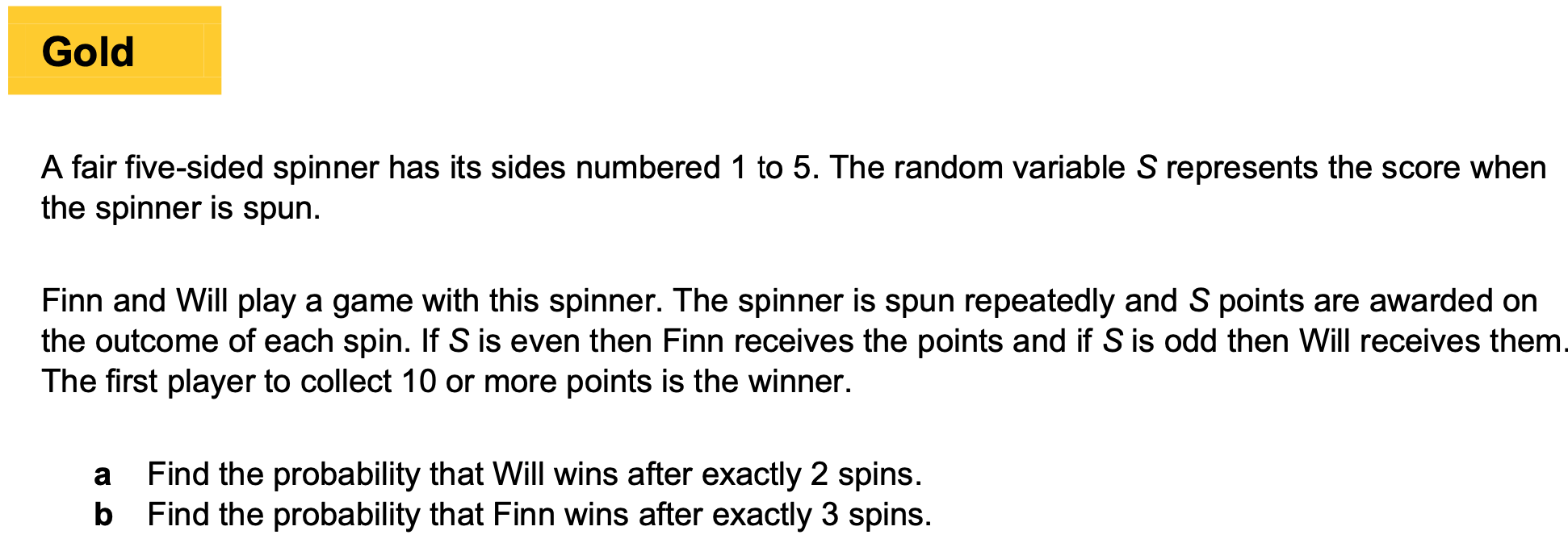 Answers
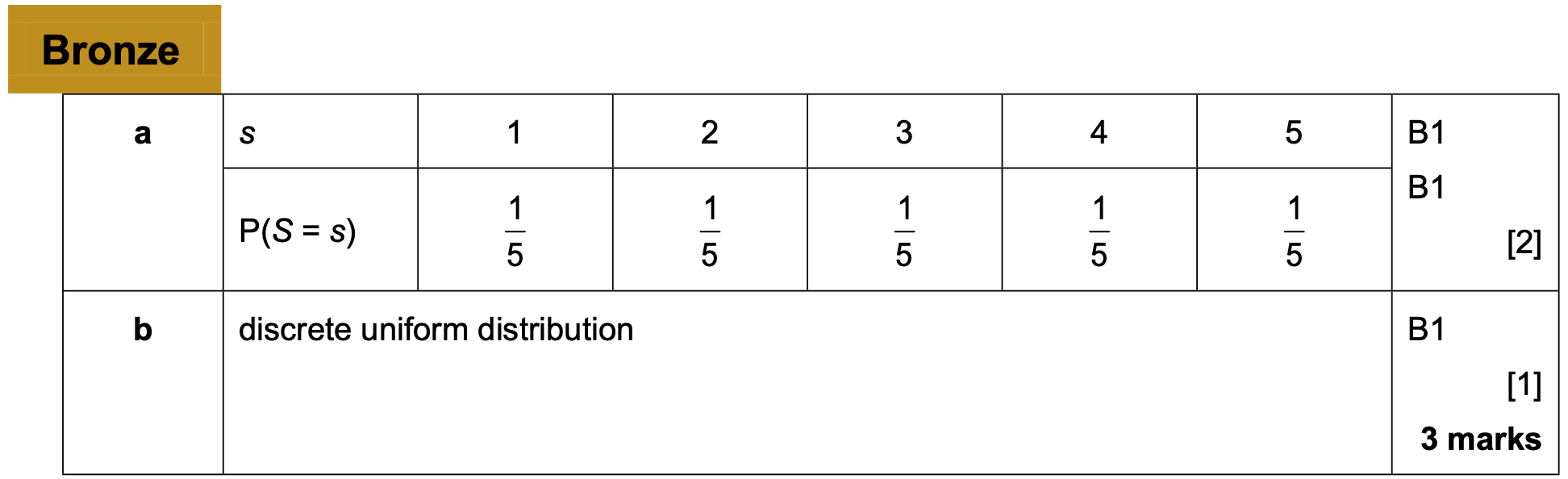 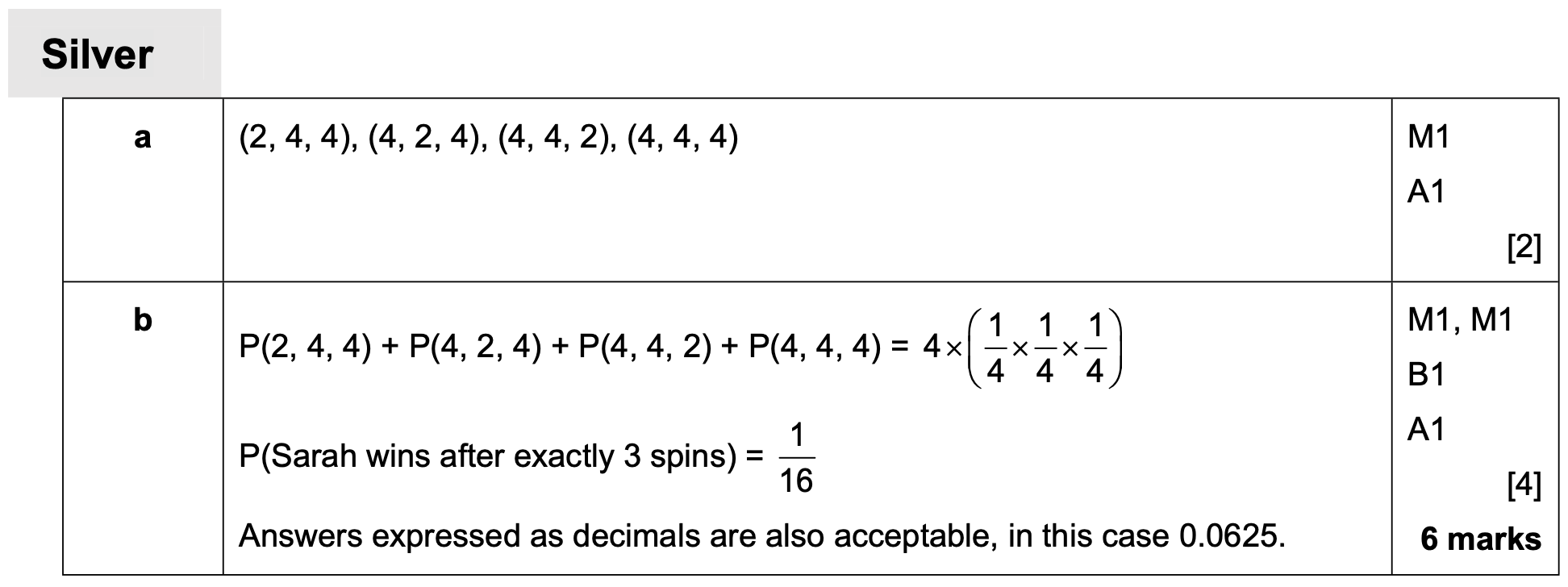 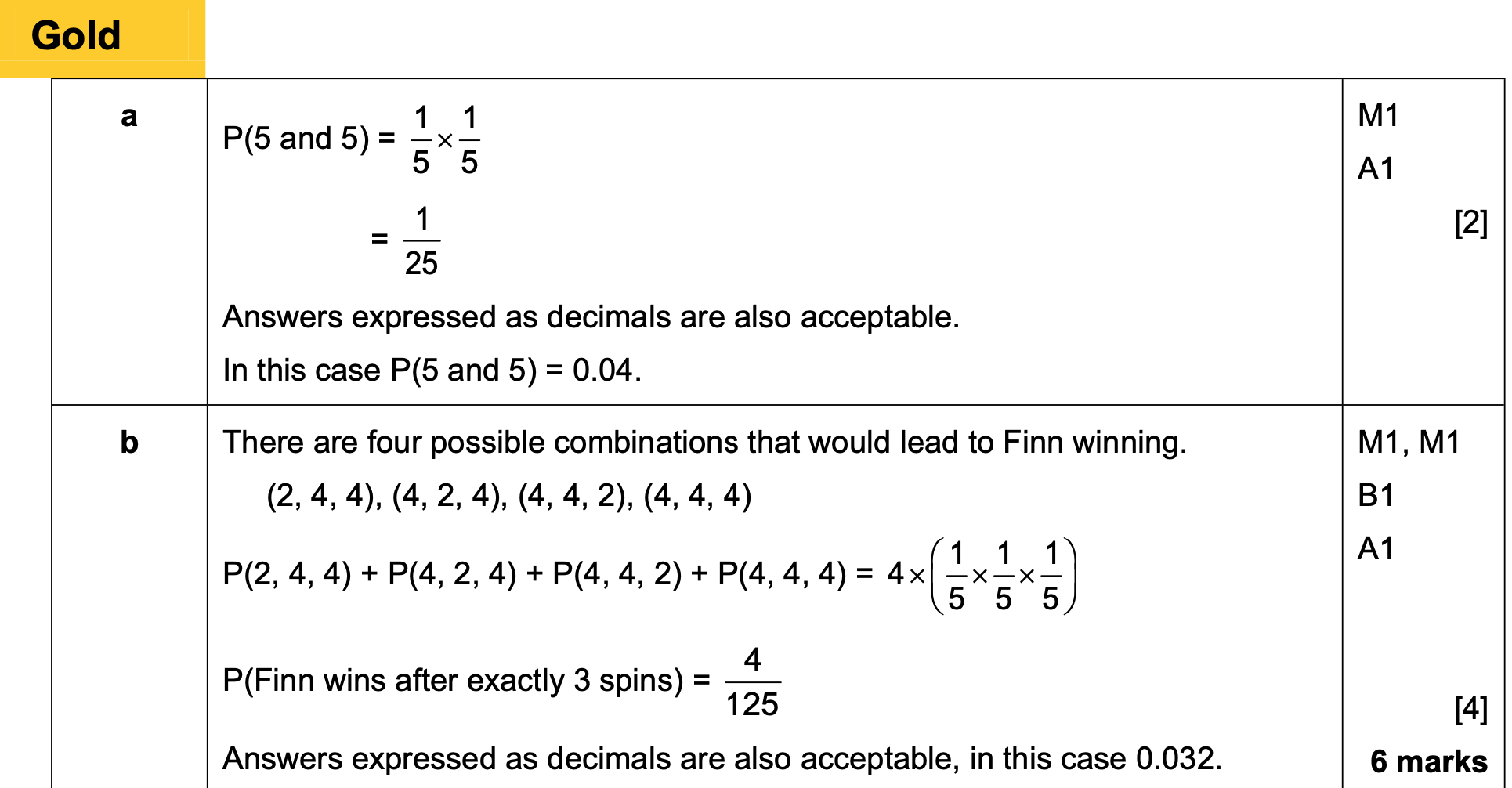 7.1 Hypothesis testing
A population parameter is a statistical measure relating to a population
 For example, the mean is a population parameter
A hypothesis is a statement made about a population parameter
Real life example
Imagine you was going to flip a coin 10 times what would you expect to happen? 
How many heads would it have to be for the coin to be biased?
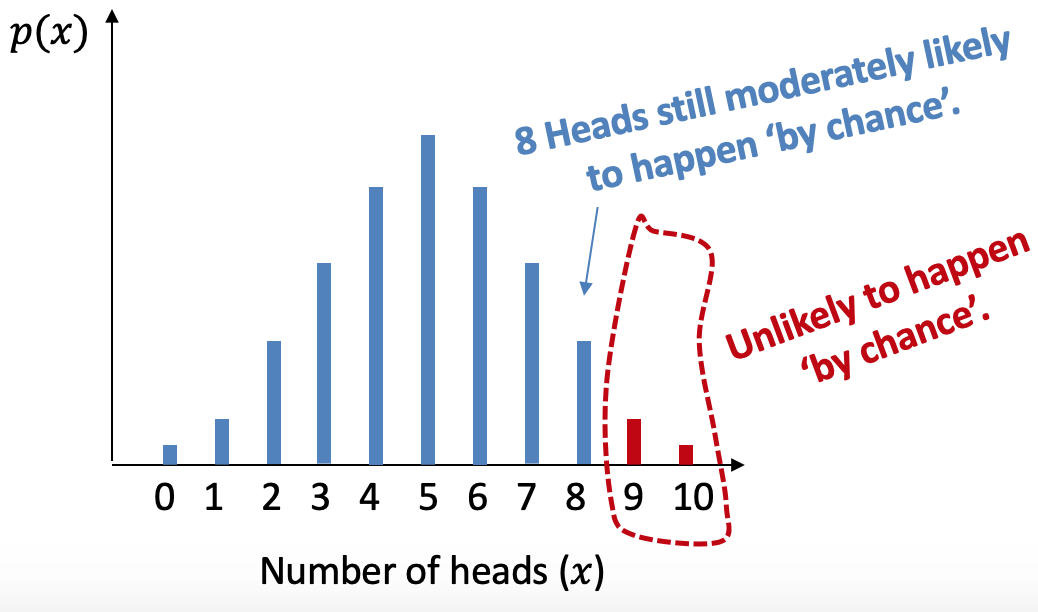 Understanding
How does it link?
In a hypothesis test, the evidence from the sample is a test statistic.
Example
Imagine we believe that a dice is biased towards landing on 6s.
We roll the dice 20 times and get a 6 on 8 occasions
What is the test statistic for this situation?
Write a sensible null hypothesis for this situation
Write a sensible alternative hypothesis for this situation
Is the dice biased?
Difference in the wording
Example 2
An election candidate believes she has the support of 40% of the residents in a town. A researcher wants to test, at the 5% significance level, whether the candidate is overestimating her support. The researcher asks 20 people whether they support the candidate, and 3 say that they do.

Write down a suitable test statistic
Write down two suitable hypotheses
Explain the condition under which the null hypothesis would be rejected
Exercise book
Exercise 7A pages 100-101
7.2 Finding critical values
A critical region is one which, if the test statistic falls within it, would cause you to reject the null hypothesis
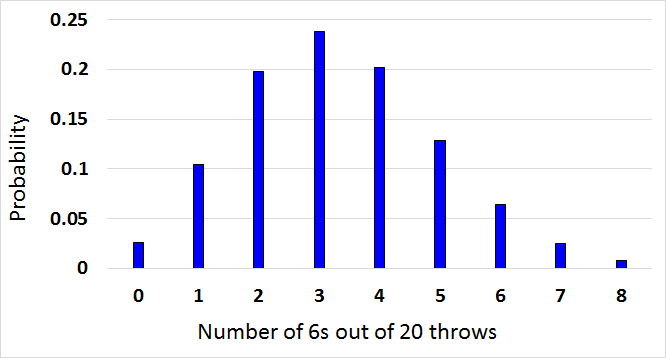 Critical value
Critical Region
0.026
0.104
5%
0.198
0.238
0.202
0.129
Originally, we were considering whether the dice was biased towards 6s, at the 5% significance level. This can be represented on the diagram…

The critical value in that example was 7, in that once we get to 7 sixes out of 20, the probability is low enough to reject the idea that the dice is unbiased

The critical region would be the set of values that would lead to the null hypothesis being rejected, so in this example any number of sixes equal to or greater than 7
0.064
0.025
0.0084
Is there another one?
One or two tailed
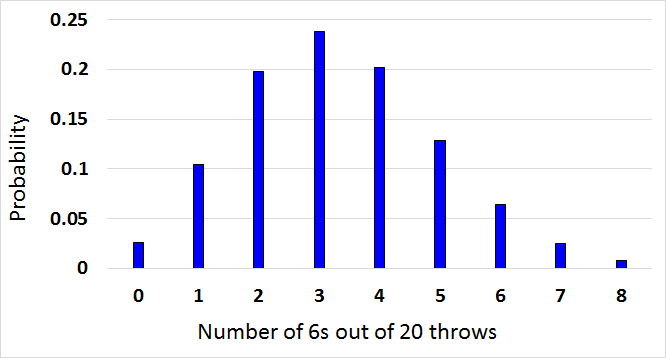 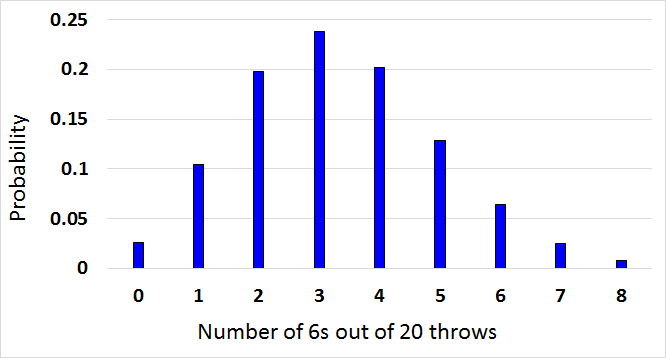 Example
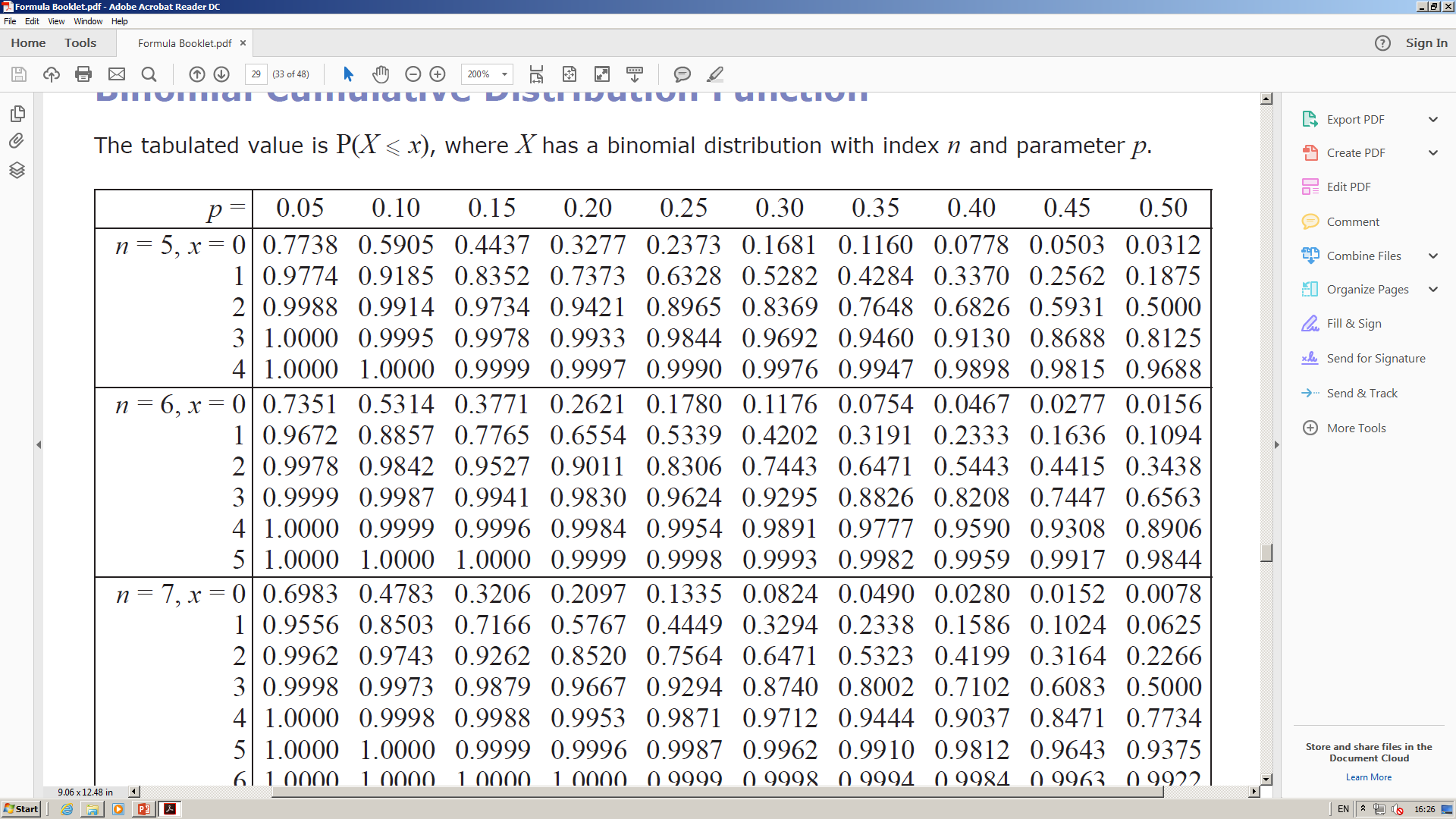 As always, think about what the numbers mean

The 0.8826 means that there is an 88.26% chance of the number of successes being less than or equal to 3

It therefore also means that there is a 11.74% chance of getting 4, 5 or 6 successes

This is not unlikely enough to reject the null hypothesis that the probability is 0.35
We need to check these values
More understanding
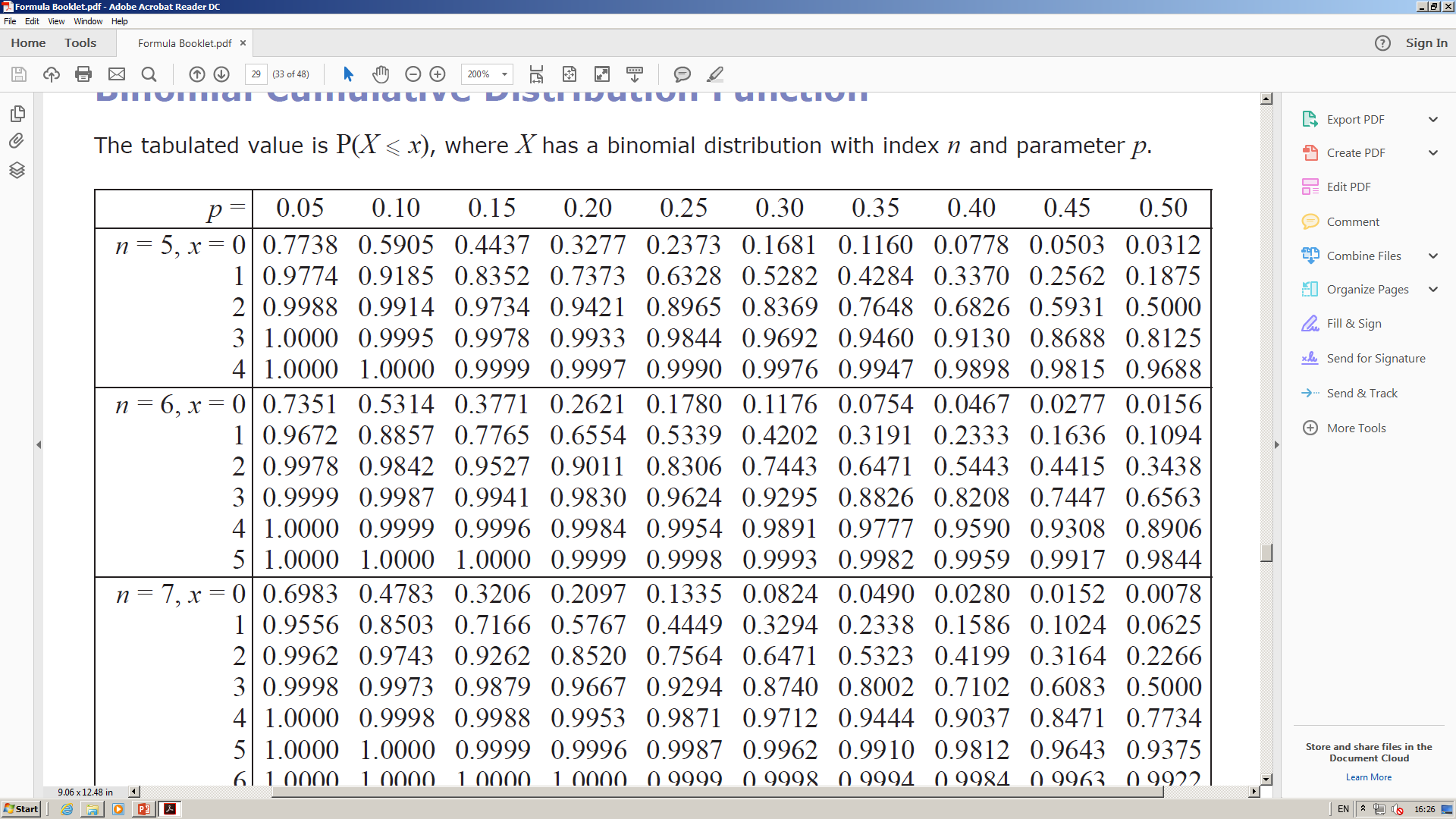 The 0.9777 means that there is an 97.77% chance of the number of successes being less than or equal to 4

It therefore also means that there is a 2.23% chance of getting 5 or 6 successes

This is unlikely enough to reject the null hypothesis that the probability is 0.35

The critical region is therefore 5 or 6
Example 2
The ‘actual significance level’ is the probability of the test statistic falling within the critical region

 It can also be thought of as ‘the probability of incorrectly rejecting the null hypothesis’
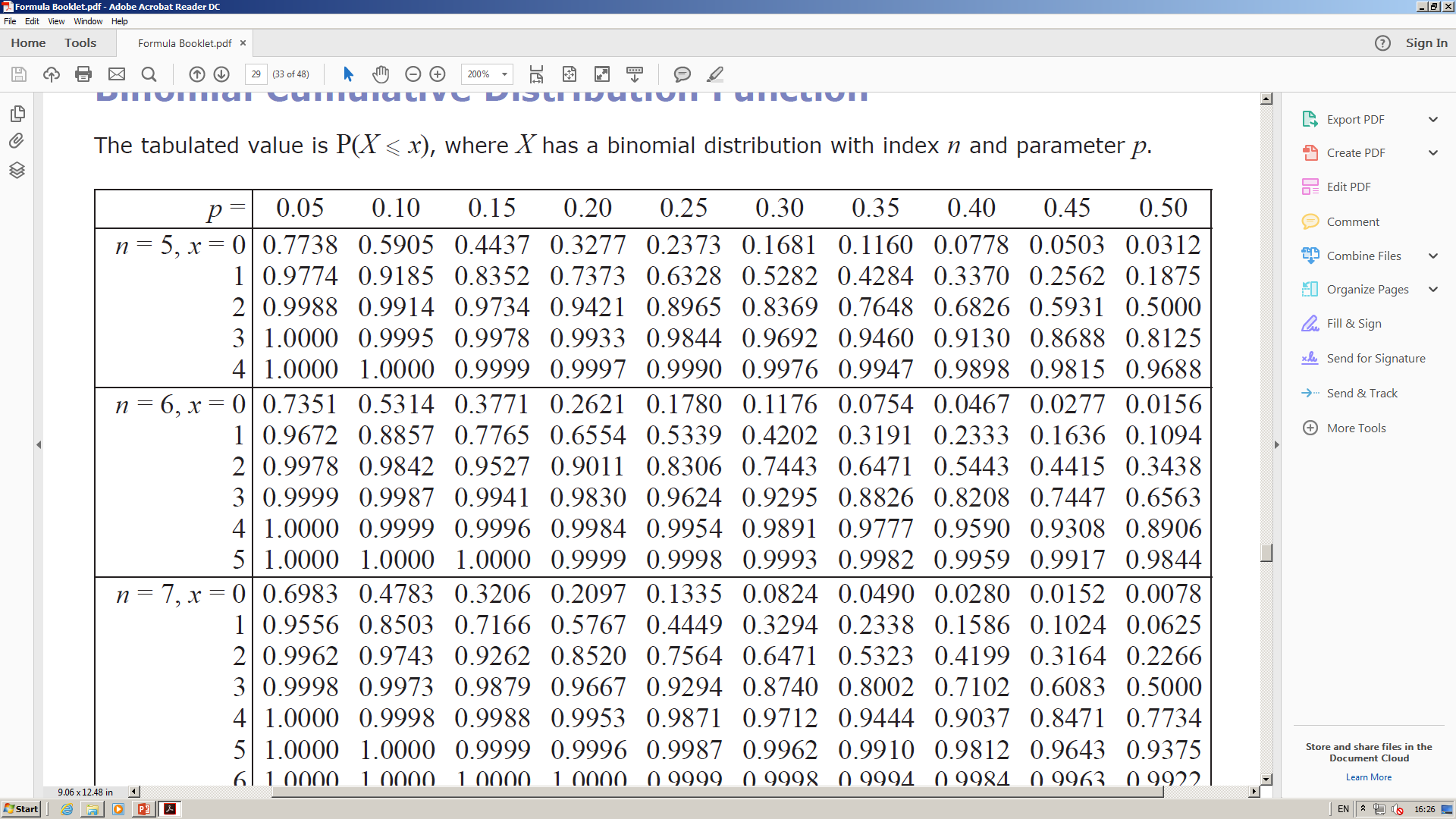 5 or 6
We already found the critical region in part a

In this case, the chance of getting 5 or 6 ‘successes’ can be calculated as follows
Example 2
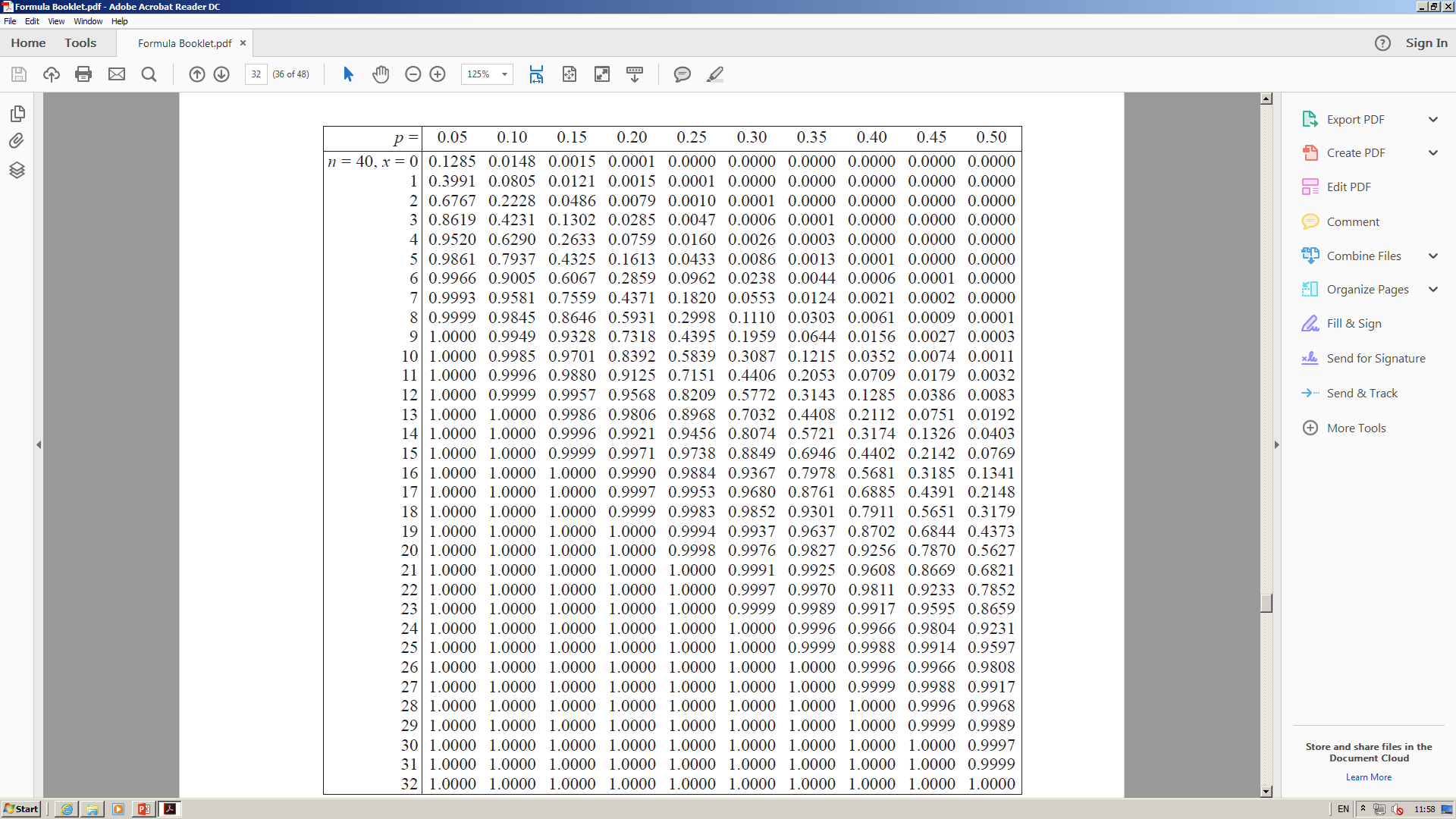 b) State the actual significance level of the test
Exercise book
Exercise 7B pages 103-104
7.3 – One–tailed test
This is when the alternative hypothesis is < or >
The steps that are:
Formulate a model for a test statistic
Identify suitable H0 and H1
Calculate the probability of that test statistic
Compare to the significance level
Write a conclusion
Example
John tosses a coin 8 times and it comes up heads 6 times. He claims the coin is biased towards heads. With a significance level of 5%, test his claim.
STEP 2: Write null and alternative hypotheses.
STEP 3: Determine probability of observed test statistic (or ‘more extreme’), assuming null hypothesis. 
i.e. Determine probability we’d see this outcome just by chance.
Example 2
Class question
A student takes a multiple-choice test. The test is made up of 10 questions each with 5 possible answers. The student gets 4 questions correct. Her teacher claims she was guessing the answers. Using a one tailed test, at the 5% level of significance, test whether or not there is evidence to reject the teacher’s claim.
State your hypotheses clearly.				(6)
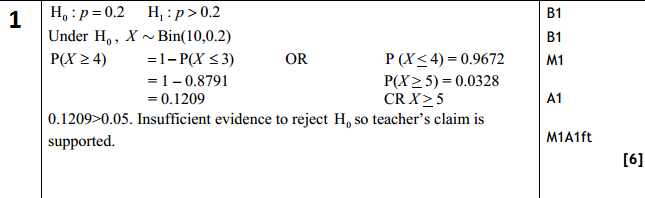 Exercise book
Exercise 7C pages 106-107
7.4 – Two–tailed test
This is when the alternative hypothesis is ≠
The process is the same but one major difference. You need to half the significance level.

You can find out the expected value by calculating np. 
If this value is lower, consider P(X≤x)
If this value is higher, consider P(X≥x)
Example
Example 2
Over a long period of time it has been found that in Enrico’s restaurant the ratio of non-vegetarian to vegetarian meals sold is 2:1. In Manuel’s restaurant, in a random sample of 12 people ordering meals, 2 ordered a vegetarian meal. Using a 5% significance level, test whether or not the proportion of people eating vegetarian meals in Manuel’s restaurant is different to that in Enrico’s restaurant.
Class question
A student takes a multiple-choice test. The test is made up of 10 questions each with 5 possible answers. The student gets 4 questions correct. Her teacher claims she was guessing the answers. Using a one tailed test, at the 5% level of significance, test whether or not there is evidence to reject the teacher’s claim.
State your hypotheses clearly.				(6)
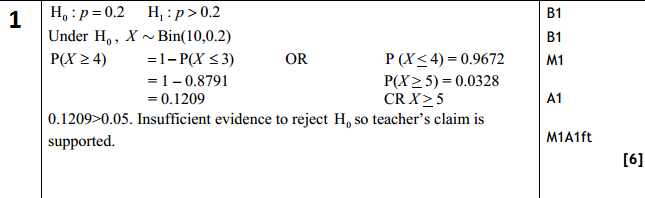 Exercise book
Exercise 7C pages 106-107